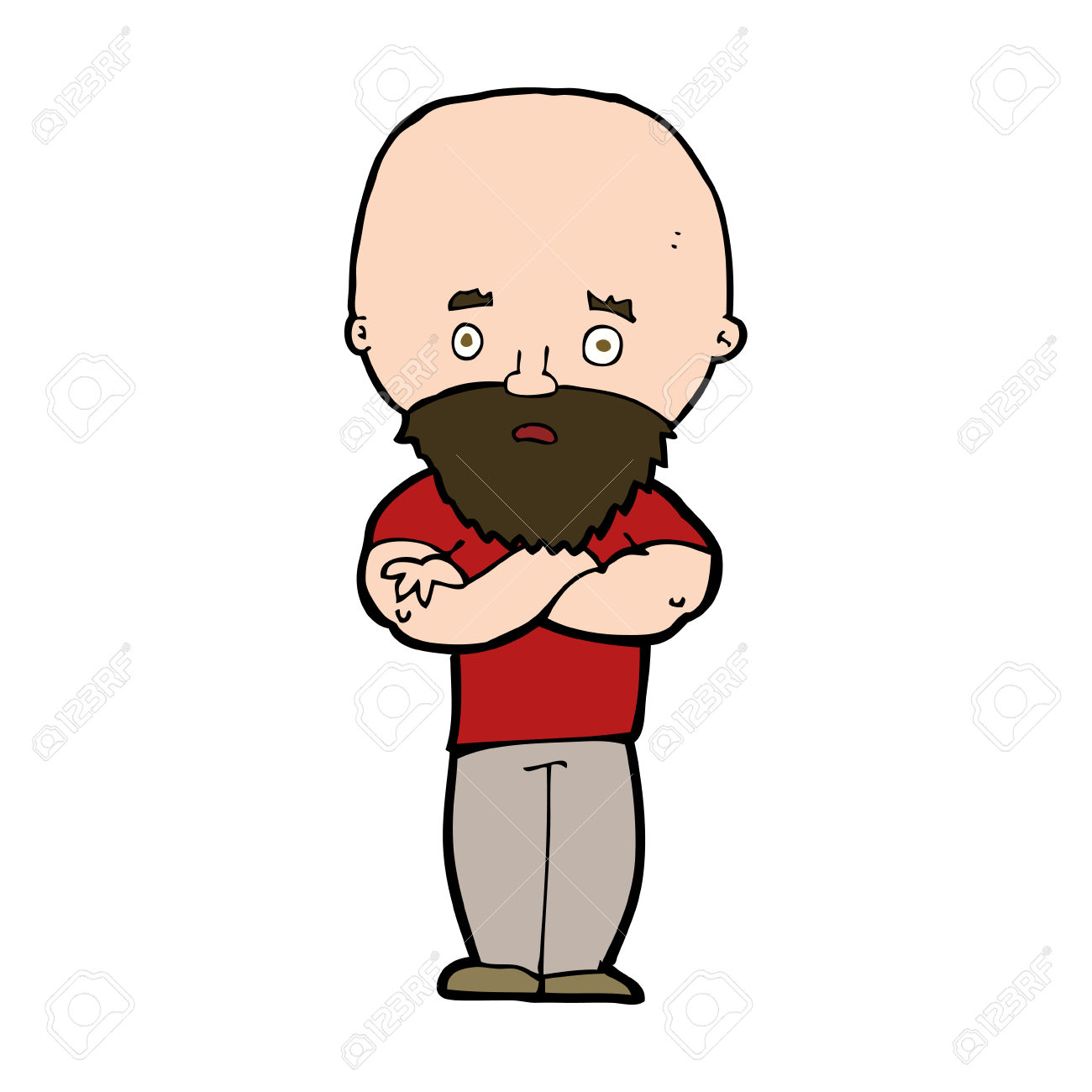 Are you ready to speak English?
No! Mercy! Mercy!
Participants of the video conference
Students from:
Colmar (France)
Erlangen (Germany)
Hamburg (Germany)
Bonn (Germany)

Moderators at CERN:
Rosa Simoniello
Steffen Schaepe
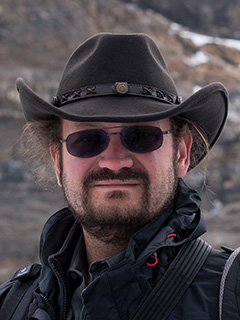 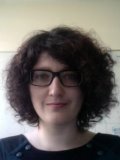 Outlines of the video conference
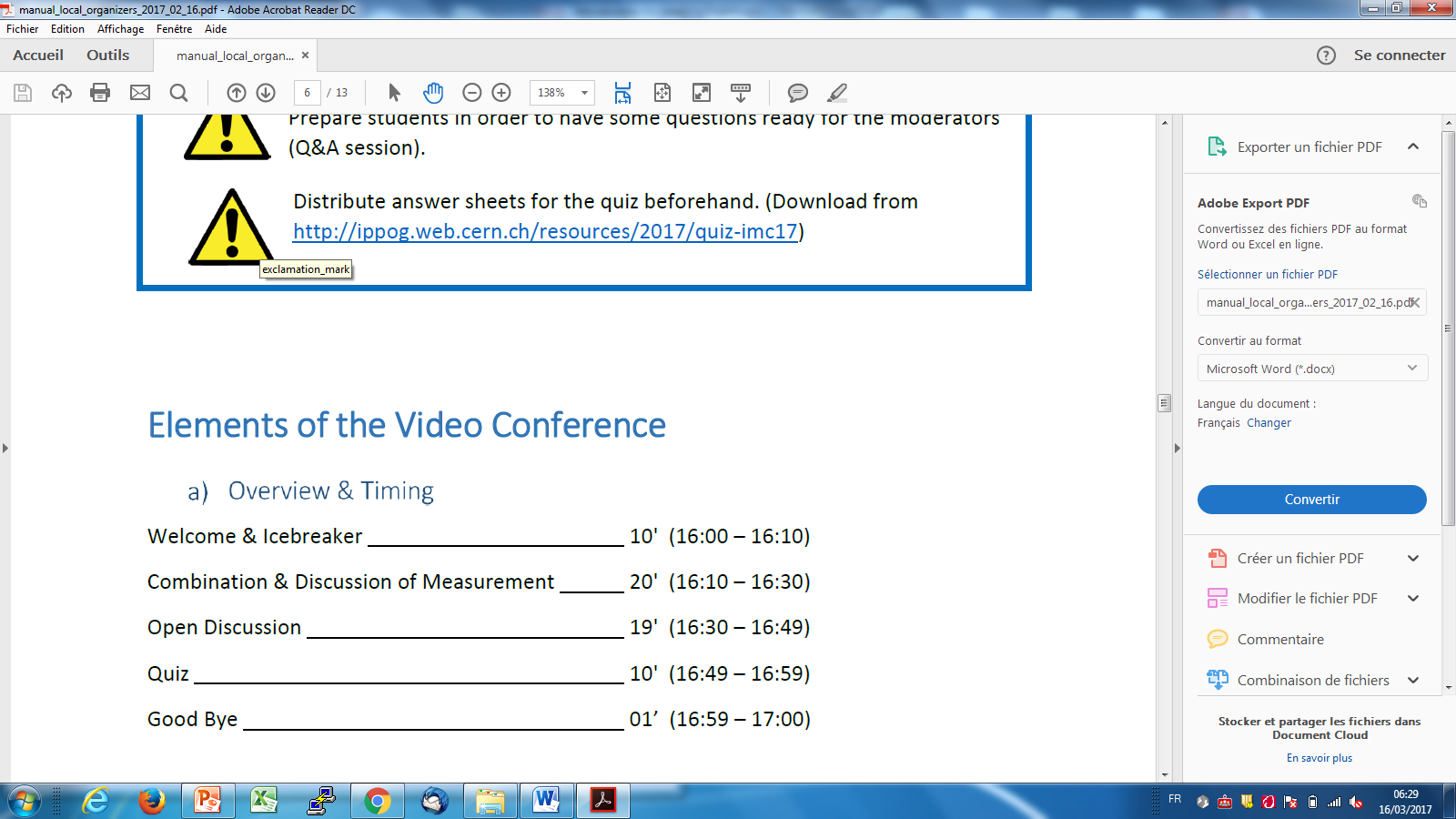 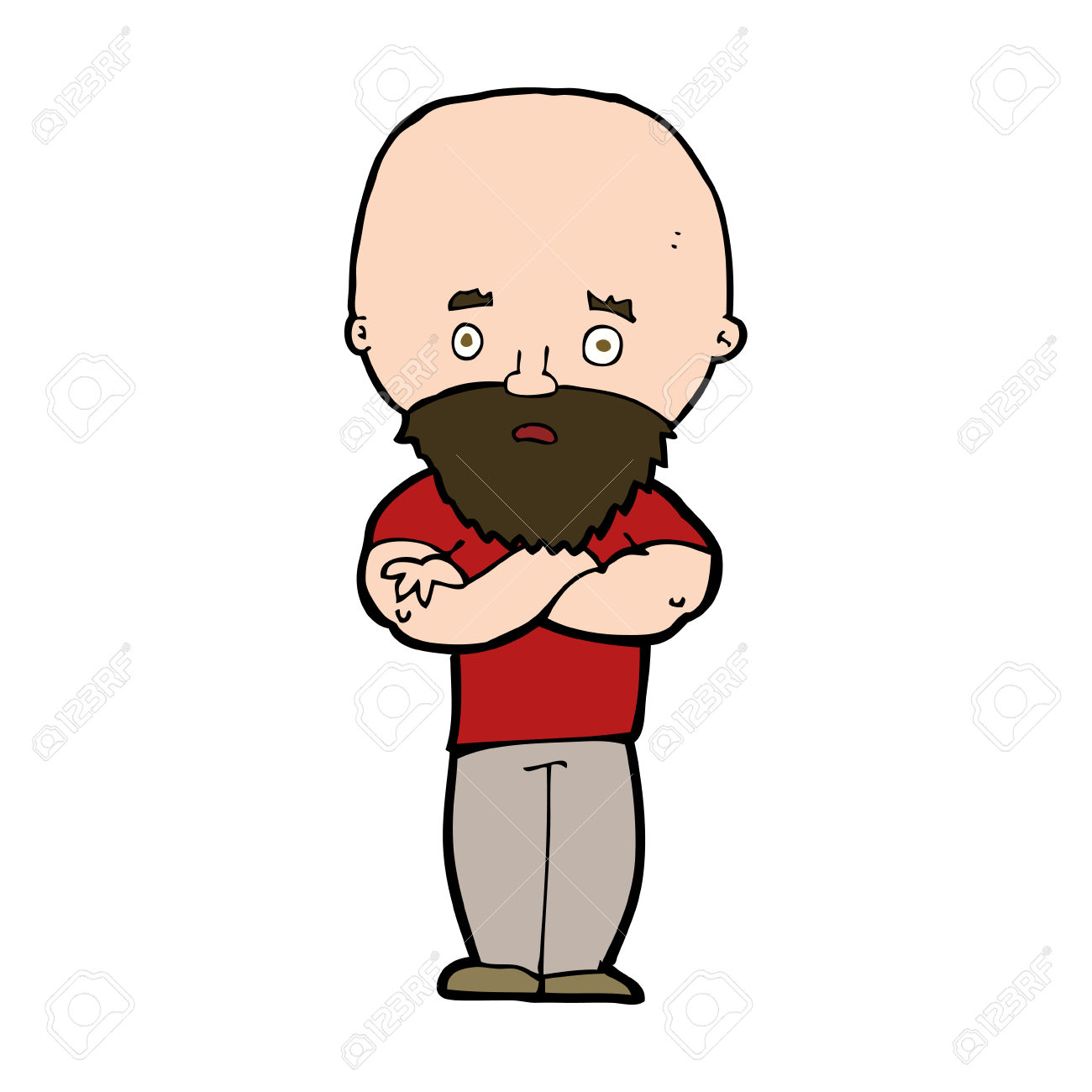 How is your pronunciation?
Oh my God!!
What does LHC mean?
L
H
C
What does LHC mean?
Large
Hadron
Collider
What is the name of this detector?
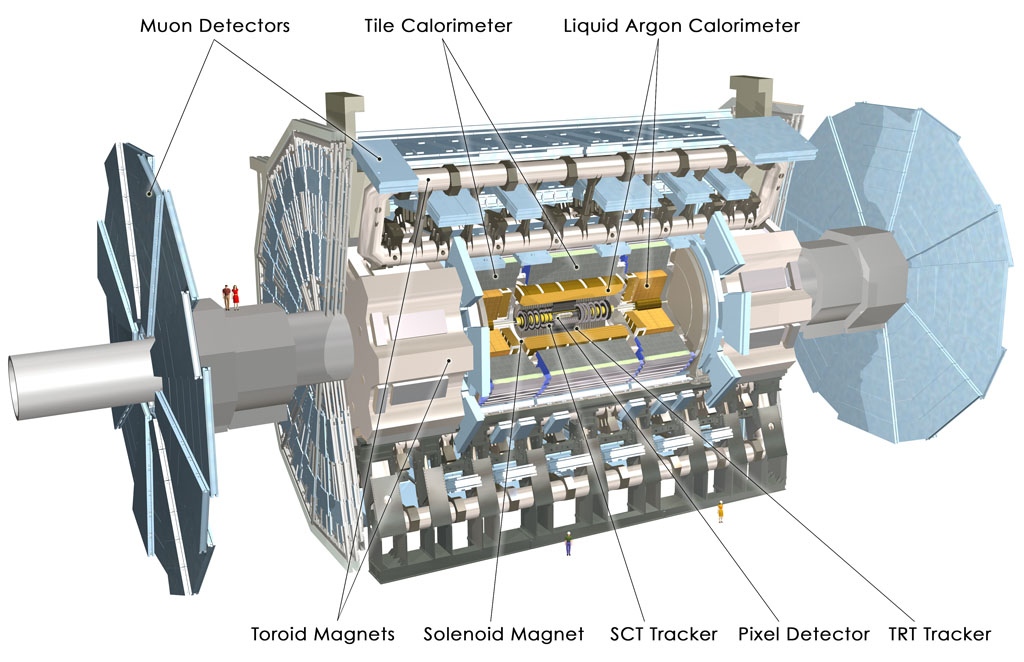 What is the name of this detector?
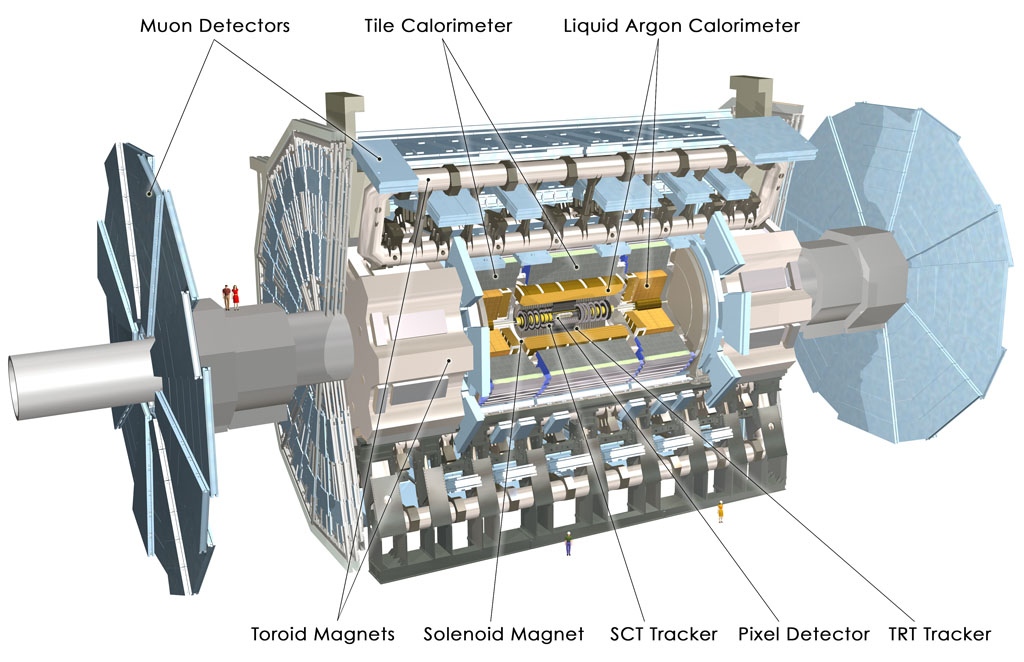 ATLAS
Can you pronounce the name of these particles?
Electron
Muon
Lepton
W
Proton
Higgs boson
Can you pronounce these technical words?
Calorimeter
Tracker
Missing energy

Background
Signal
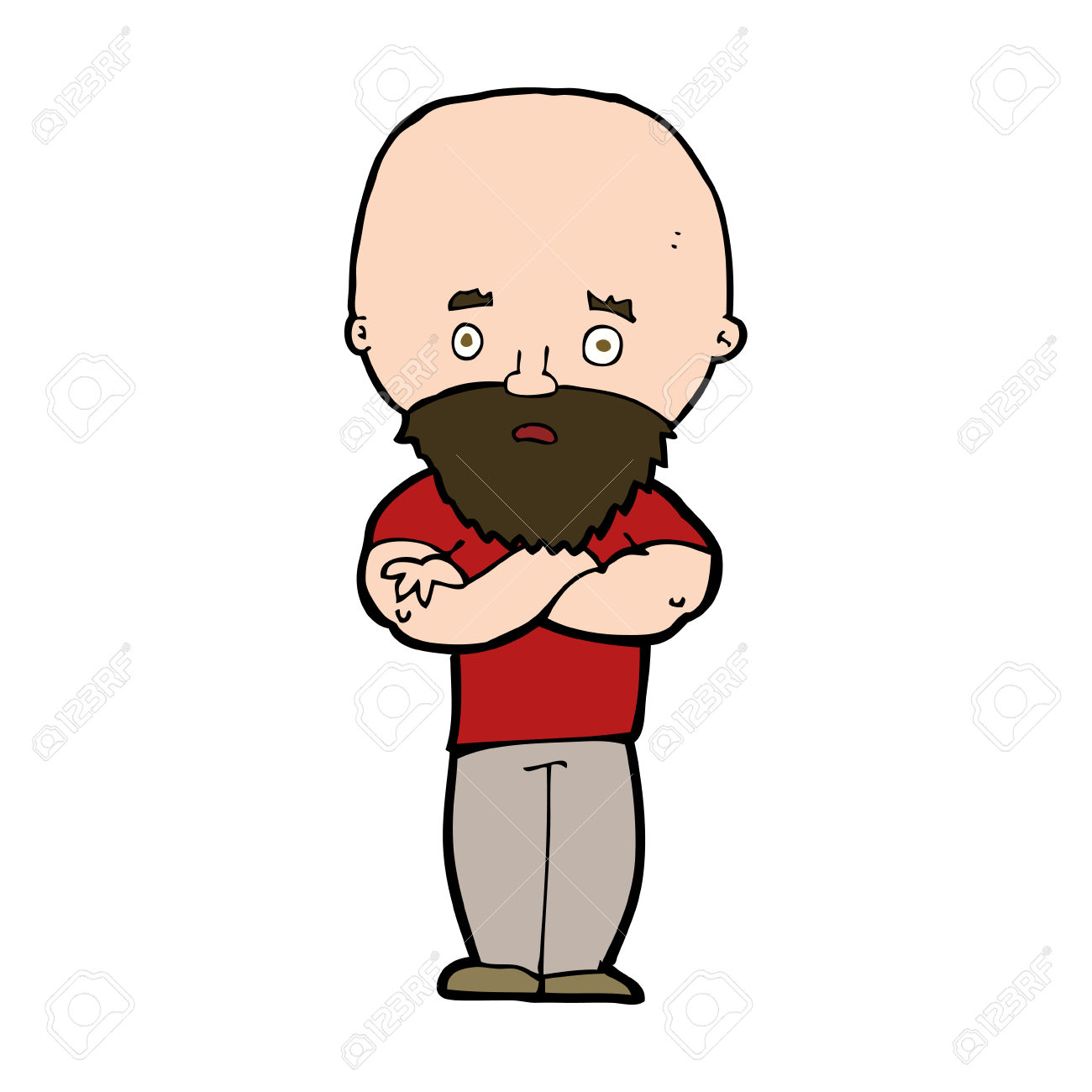 Do you like multiple choice questions?
Damned!!
The proton beams …….. in the center of the ATLAS detector.
Crash
 Collide
 Merge
 Kiss
The proton beams …….. in the center of the ATLAS detector.
Crash
Collide
 Merge
 Kiss
The W+ boson …….. into one electron and one anti-neutrino.
Merges
Splits
Breaks
Decays
The W+ boson …….. into one electron and one anti-neutrino.
Merges
Splits
Breaks
Decays
What is the mass of the Higgs boson?
125 GeV
91 GeV
14 TeV
511 keV
What is the mass of the Higgs boson?
125 GeV
91 GeV
14 TeV
511 keV
This is the …….. what we get.
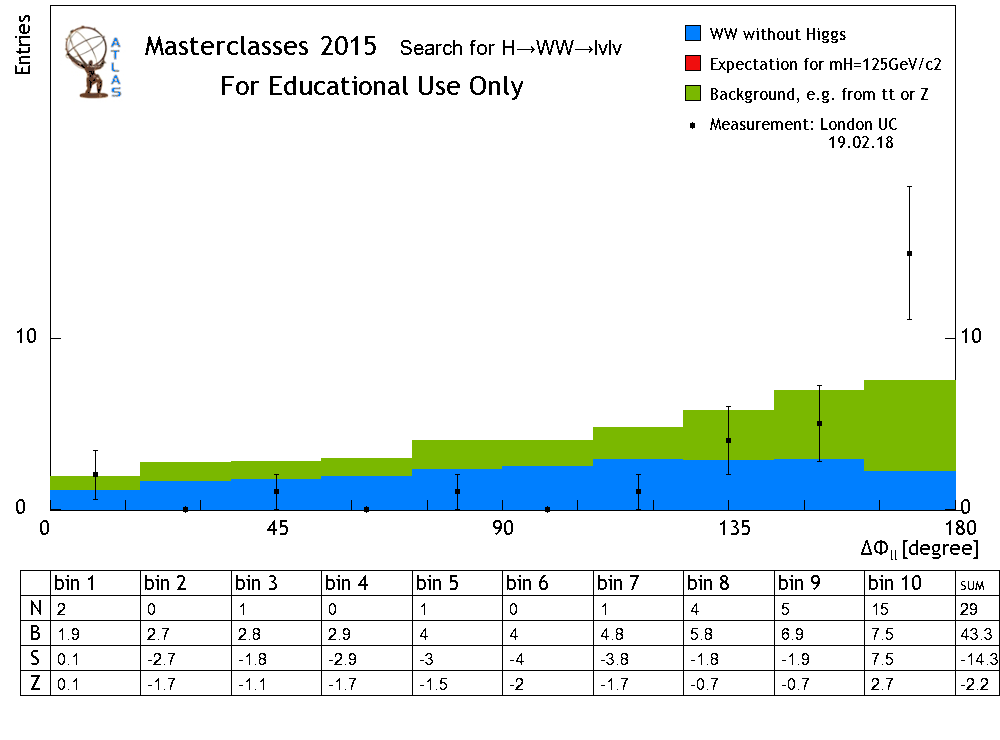 drawing
graphics
plot
Smurf
Jul
This is the …….. what we get.
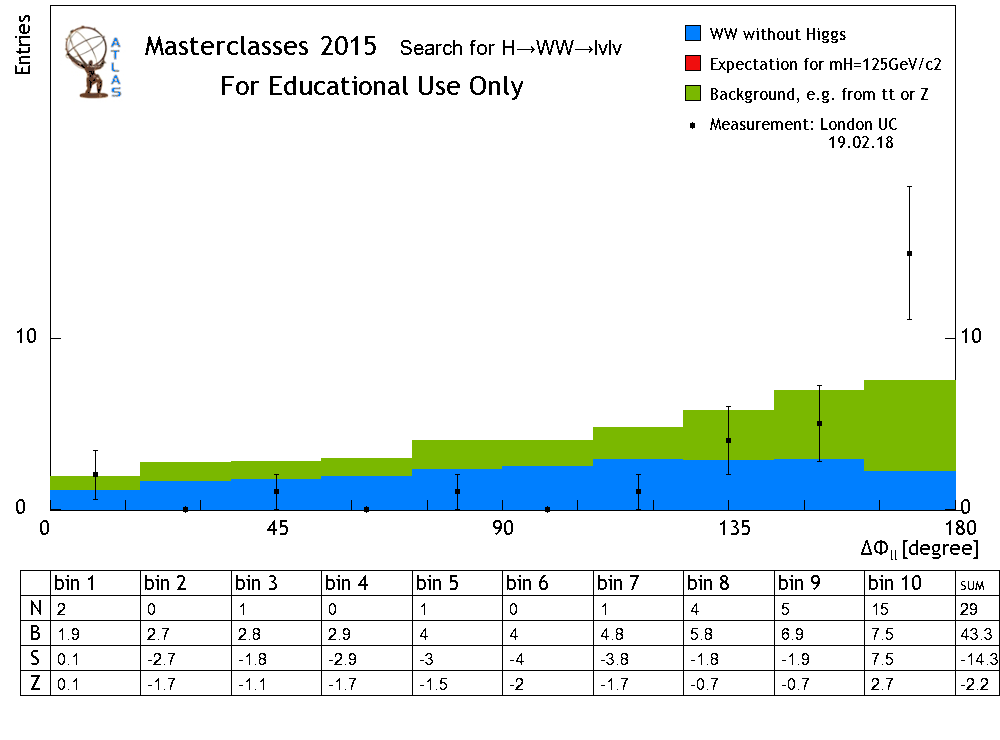 drawing
graphics
plot
Smurf
Jul
For getting an accurate measure, I need a lot of …………
luck
Smurfs
events
steroids
statistics
For getting an accurate measure, I need a lot of …………
luck
Smurfs
events
steroids
statistics
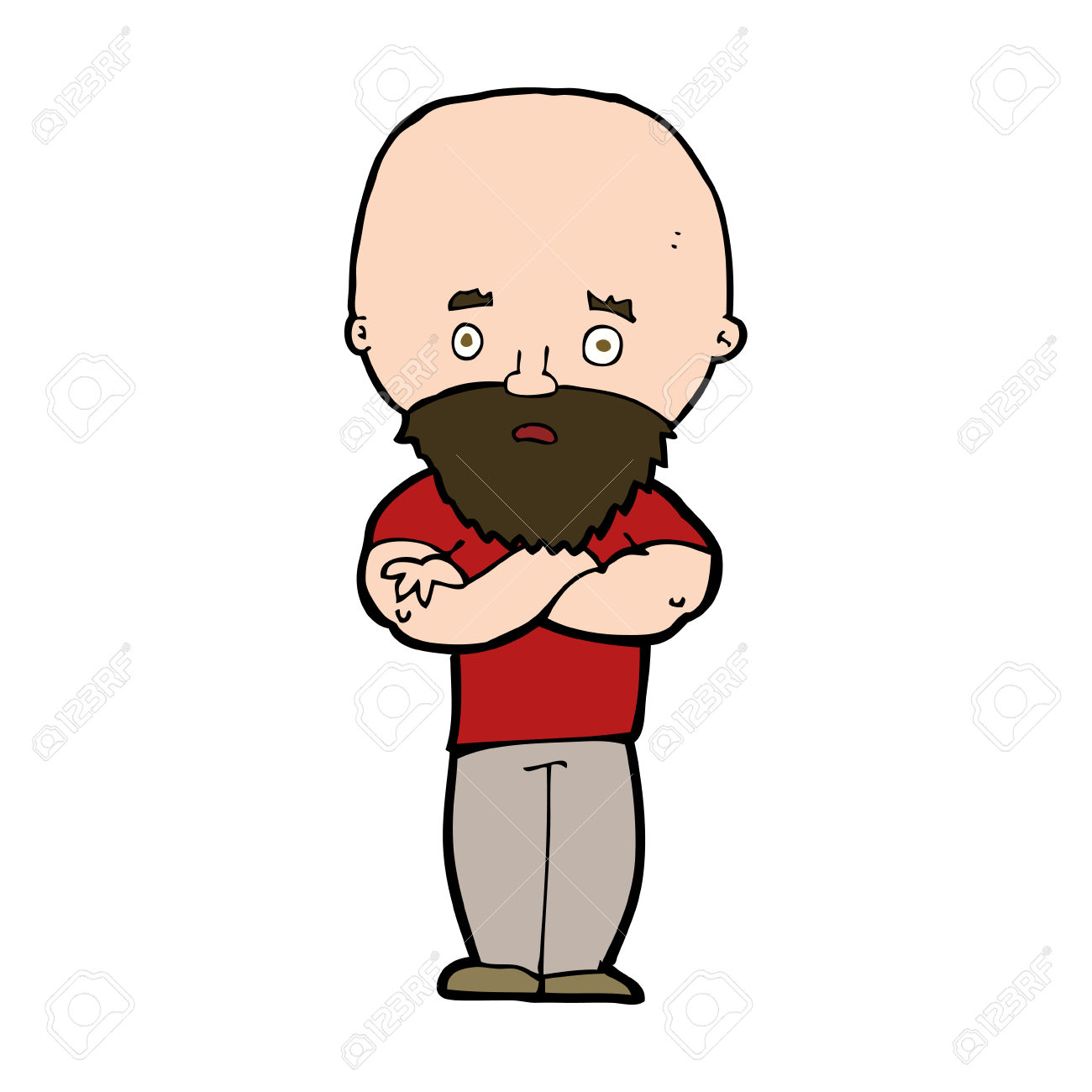 More questions?
ZZZZZZZZZZ
What is the favourite moment of your day?
Do you like listening Jul?
Are you sure to like listening Jul?